الــــــــضـــــرب في ( 8 )
5-5
154
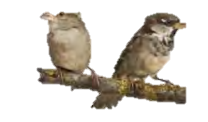 على جانب الطريق 6 أشجار ، وعلى كل شجرة يقف 8 عصافير . كم عصفورا على الأشجار كلها ؟
مثال
أعمل نموذجا لشبكة
6 شجرات ؛ يقف على كل واحدة منها 8 عصافير . ما عدد العصافير على الشجرات جميعها ؟ أكتب جملة ضرب لأحل المسألة .
لإيجاد ناتج الضرب 6 × 8 ، أستعمل شبكة من 6 صفوف و8 أعمدة .
8
تبين الشبكة أن 6 × 8 = 48 .
6
إذن ، يوجد 48 عصفورا على الشجرات كلها .
تكملة الشرح
السابقة
التالية
24
الــــــــضـــــرب في ( 8 )
5-5
154
أتحقق 
أستعمل خاصية الإبدال لعملية الضرب لأتحقق .
بما أن 8 × 6 = 48  فإن 6 × 8 = 48 .
يمكنني أن أستعمل خاصية الإبدال في عملية الضرب لإيجاد ناتج الضرب .
فمثلا : لإيجاد ناتج ضرب 4 × 8 أتذكر حقيقة الضرب المترابطة بها وهي :
حقيقة أعرفها من قبل
8 × 4 = 32
خاصية الإبدال
إذن ، 4 × 8 = 32
السابقة
التالية
25
الــــــــضـــــرب في ( 8 )
5-5
155
أجد ناتج الضرب ، وأستعمل النماذج ، أو حقيقة ضرب معلومة إذا لزم الأمر :
أتأكد
0
× 8
ــــــــــــ
8
× 2
ــــــــــــ
2
1
8 × 1
3 × 8
3
4
8
24
0
16
يشتري أحمد علبة حليب كل يوم بـ 4 ريالات . كم ريالا ينفق ليشتري حليبا في 8 أيام ؟
5
4 × 8 = 32 ريالا .
أشرح كيف أستعمل خاصية الإبدال لعملية الضرب لإيجاد ناتج الضرب 8 × 7 .
أتحدث
6
أعد اثنينات أو باستعمال الشبكة بالرسم أو تكرار الجمع أو استعمال النماذج .
السابقة
التالية
26
الــــــــضـــــرب في ( 8 )
5-5
155
أجد ناتج الضرب ، وأستعمل النماذج ، أو حقيقة ضرب معلومة إذا لزم الأمر :
أتدرب
7
× 8
ــــــــــــ
1
× 8
ــــــــــــ
8
7
5 × 8
9 × 8
9
10
40
72
56
8
الجبر : أكتب العدد المناسب في        :
8 ×      = 64
× 8 = 40
8 ×      = 56
8 ×      = 80
5
8
12
11
7
10
13
14
السابقة
التالية
27
الــــــــضـــــرب في ( 8 )
5-5
155
عمل سامي 5 ساعات في الأسبوع الأول من الشهر . فإذا عمل في الأسبوع الأخير من الشهر 8 أمثال ما عمله في الأسبوع الأول من ساعات . فكم ساعة عملها في الأسبوع الأخير ؟
15
5 × 8 = 40 ساعة .
يوجد في سيارة لتوزيع العصائر الطازجة 9 صناديق ، وفي كل صندوق 8 عبوات كبيرة . فإذا باع الموزع صندوقين لأول متجر ، فكم عبوة بقيت في السيارة ؟
16
9 × 8 = 72 ، 72 – 16 = 56 عبوة .
السابقة
التالية
28
الــــــــضـــــرب في ( 8 )
5-5
155
مسائل  ومهارات التفكير العليا
مسألة مفتوحة :أشرح طريقة لإيجاد ناتج 9X8 ، ثم أشرح لماذا أفضل هذه الطريقة؟
17
إجابة ممكنة :أجد ناتج 4X9 ثم أضاعفه ، فالعدد 4 هو نصف العدد8 . وبذلك فإنني أستعمل حقائق الضرب في العدد4 ،وهي أسهل.
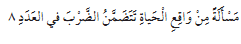 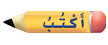 18
علي شجرة 5 عناكب ، كم رجلاً لهذه العناكب ، إذا علمت أن للعنكبوت الواحد 8 أرجل.
السابقة
التالية
28
تدريب على اختبار 1
ما العدد الذي يجعل الجملة العددية الآتية صحيحة؟
19
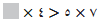 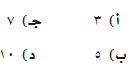 ما الجملة العددية التي تمثلها الشبكة أدناه ؟00
20
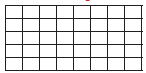 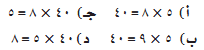 السابقة
التالية
1
المراجعة التراكمية الفصل (5)
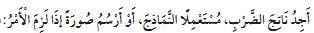 23
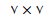 22
21
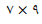 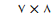 63
56
49
24
الجبر: صممت ريم نماذج من عيدان القش ، فاستخدمت3 عيدان لعمل مثلث ، و4 عيدان لعمل مربع ، ثم صممت شكلاً خماسياً ، إذا استمرت علي هذا النمط ،فكم عوداً من القش سوف تستخدم لتصمم شكلا سداسياً؟
5
السابقة
التالية
1
المراجعة التراكمية الفصل (5)
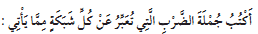 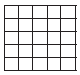 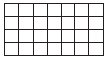 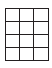 25
27
26
4 × 3 = 12
5 × 5 = 25
4 × 7 = 28
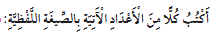 اثني عشر ألف و واحد وعشرين
28
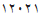 أربعة ألف و تسعمائة و عشرة
29
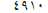 تسعين ألف و تسعة
30
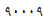